A kedvenc prezentáció készítő szoftverem: PowerPoint 2010
Készítette: Gazsó Sára Andrea
Felkészítő  tanár neve: Kiss Csaba
Iskolám: Hernád-Pusztavacs Általános
 Iskola Pusztavacsi Tagintézménye
Iskolám címe: Pusztavacs, Béke  tér 18.
Tartalomjegyzék
Hogy mi a PowerPoint?................................................3.dia
Bemutató készítése……………………………………………………4.dia
Bemutató megnyitása…………………………………………………5.dia
Bemutató mentése……………………………………………………..6.diaÚj dia beszúrása…………………………………………………………7.dia
Alakzatok hozzáadása a diához…………………………………..8.dia
Diavetítés megtekintése……………………………………………..9-10. dia
Bemutató nyomtatása………………………………………………..11-12. dia
Összehasonlítás………………………………………………………….13.dia
Hogy mi is a PowerPoint?
A PowerPoint egy vizuális-grafikus alkalmazás, amely elsősorban 
bemutatók készítésére használható. A PowerPoint segítségével olyan 
diavetítéseket hozhatunk létre, tekinthetünk meg és tarthatunk,
amelyek szövegek, alakzatok, képek, animációk, és egyéb tartalmak
kombinációjára épülnek. Elkezdeni a bemutatót diák hozzáadásával
lehet. Tipp:  Egy jó prezentáció nem a sok szövegtől függ, hanem 
attól, hogy milyen látványos!
Ebben a bemutatóban azt is megmutatom, hogy hogy kell használni,és 
milyen funkciói vannak.
Bemutató készítése
1. Kattints a Fájl  fülre, majd az Új parancsra.
2. Az alábbi lehetőségek közül választhatsz:
3. Kattints az Üres bemutató, majd a Létrehozás gombra.
Megjegyzés: A Office.com webhelyről is le lehet tölteni sablonokat, témákat.
Bemutató megnyitása
1.  A Fájl  lapon kattints a Megnyitás  parancsra.
2. A Megnyitás párbeszédpanel bal oldali ablakában jelöld ki a 
megfelelő bemutatót tartalmazó meghajtót vagy mappát.
3. A Megnyitás párbeszédpanel jobb oldali ablakában jelöld ki a
 bemutatót tartalmazó mappát.
4. Kattints a bemutatóra, majd a Megnyitás  gombra.
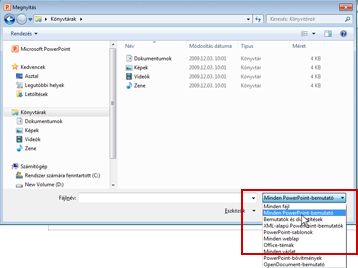 Bemutató mentése
1. Kattints a Fájl  fülre, majd a Mentés másként kategóriára.
2. A Fájlnév mezőbe írd be a PowerPoint-bemutató nevét, és kattints a 
Mentés gombra.
MEGJEGYZÉS : Alapértelmezés szerint PowerPoint 2010 a PowerPoint-bemutató (.pptx)formátumban menti a fájlokat. Eltérő .pptx formátumban menteni a bemutatót, kattints a Fájltípus listában, és válaszd ki a kívánt fájlformátumot.
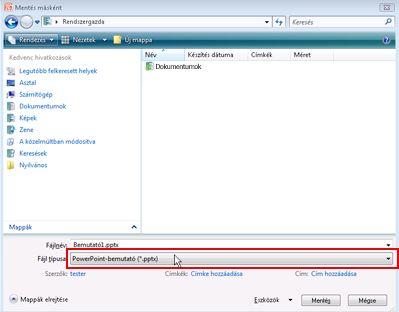 Új dia beszúrása
1.  A Kezdőlap  lap Diák  csoportjában kattints az Új dia  gombon lévő nyíl-
ra, majd válaszd ki a kívánt diaelrendezést.
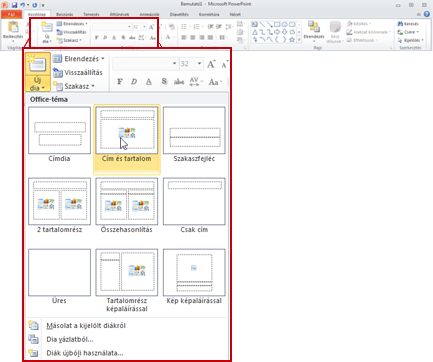 Alakzatok  hozzáadása  a  diához
1.  A Kezdőlapon a Rajz csoportjában kattints az Alakzatok  gyűjtemény 
jobbalsó sarkában lévő gombra.
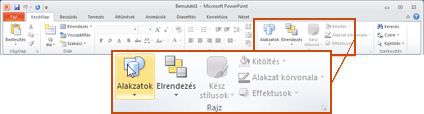 2.  Kattints a kívánt alakzatra, majd a dia tetszőleges területére, és húzza 
az alakzatot a megfelelő helyre. Szabályos négyzet vagy kör létrehozásához 
(vagy egyéb alakzat méretarányainak megőrzéséhez) húzás közben tartsd
nyomva a SHIFT  billentyűt.
Diavetítés megtekintése
Ha Diavetítés nézetben az első diától kezdődően szeretnéd megtekinteni a 
bemutatót, tedd az alábbiakat:
A Diavetítés  lap Diavetítés indítása  csoportjában kattints  Az elejétől
gombra.
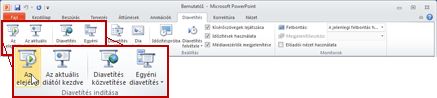 Ha Diavetítés nézetben az aktuális diától kezdődően szeretnéd
megtekinteni a bemutatót, tedd az alábbiakat:
A Diavetítés lap Diavetítés indítása csoportjában kattints Az aktuális 
diától  kezdve gombra.
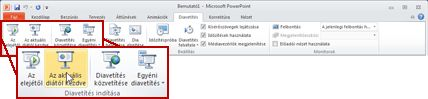 Bemutató nyomtatása
1. Kattints a Fájl fülre, majd a Nyomtatás kategóriára.
2. A Nyomtatandó területen válasszon az alábbi lehetőségek közül:
-Minden dia nyomtatásához válassza a Minden dia  lehetőséget.
-Ha csak az aktuális diát kívánod nyomtatni, kattints a Jelenlegi 
dia elemre.
-Ha számmal megadott diákat szeretne nyomtatni, kattintson az 
Egyéni diatartomány elemre, majd írja be az egyes diák listáját
 vagy egy tartományt, esetleg mindkettőt.
3. Az Egyéb beállítások területen kattints a Színes listára, és válaszd ki a 
kívánt beállítást.
4. Ha végzett a kívánt beállítások kiválasztásával, kattintson a Nyomtatás 
gombra.
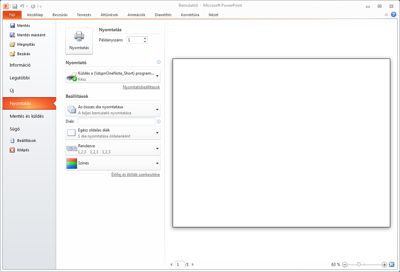 Összehasonlítás
PowerPoint 2010
PowerPoint 2016
VS.
Kevés alap beállítás a Tervezés 
menüpontban
Sokfajta alap beállítás a Tervezés
 menüpontban
Lehet a bemutatónkat 
menteni OneDrive-ra
Ikonváltoztatás
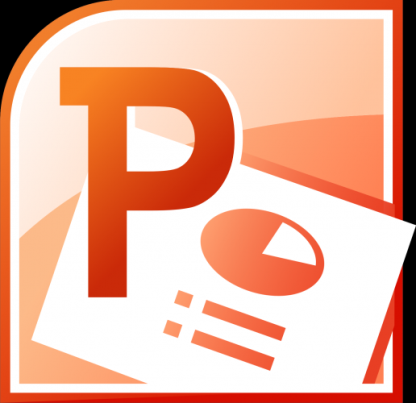 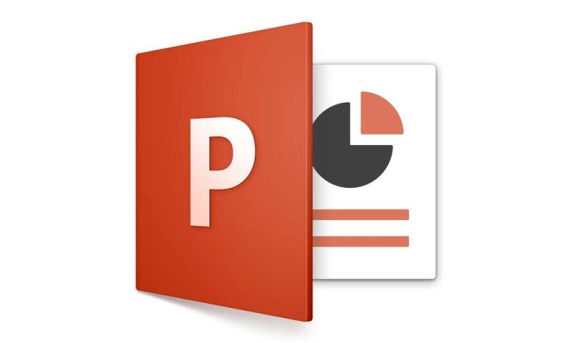 Keveset változtak!
Egy aprócska érdekesség
Ugye a tartalomjegyzékben minden részt másfajta betűtípussal írtam. Na igen.
Hogy ez miért is van?
Azért, mert azokat a részeket avval a betűtípussal írtam.
Nézzünk egy példát!
Tartalomjegyzékből: ,,Hogy mi a PowerPoint?........................3.dia”

Betűtípus: MV Boli
Abból a szövegből: ,,A PowerPoint egy vizuális-grafikus alkalmazás”
Betűtípus: MV Boli
Kérdések
-Mi a Power Point?
- Hogy lehet elkezdeni egy bemutatót?
-Mikből áll egy jó prezentáció?
Források
https://support.office.com/hu-hu/article/A-PowerPoint-2010-alkalmaz%C3%A1sban-t%C3%A1mogatott-f%C3%A1jlform%C3%A1tumok-252c6fa0-a4bc-41be-ac82-b77c9773f9dc
A többit amit beleírtam, azokat saját magamtól fogalmaztam.
Remélem tetszett!
Készítette: Gazsó Sára 6.c osztály
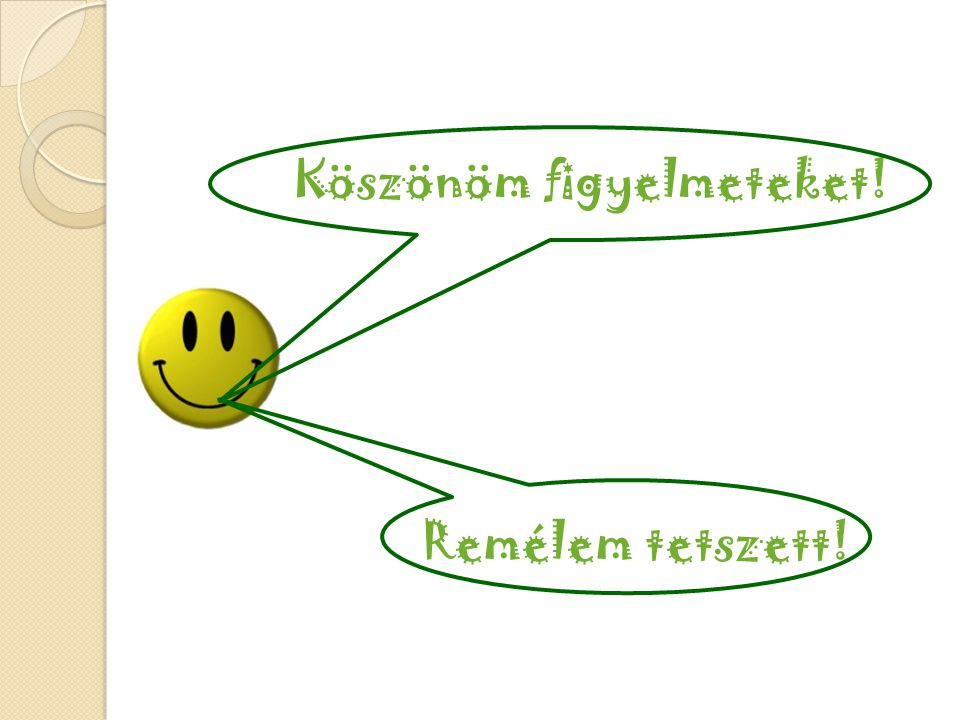